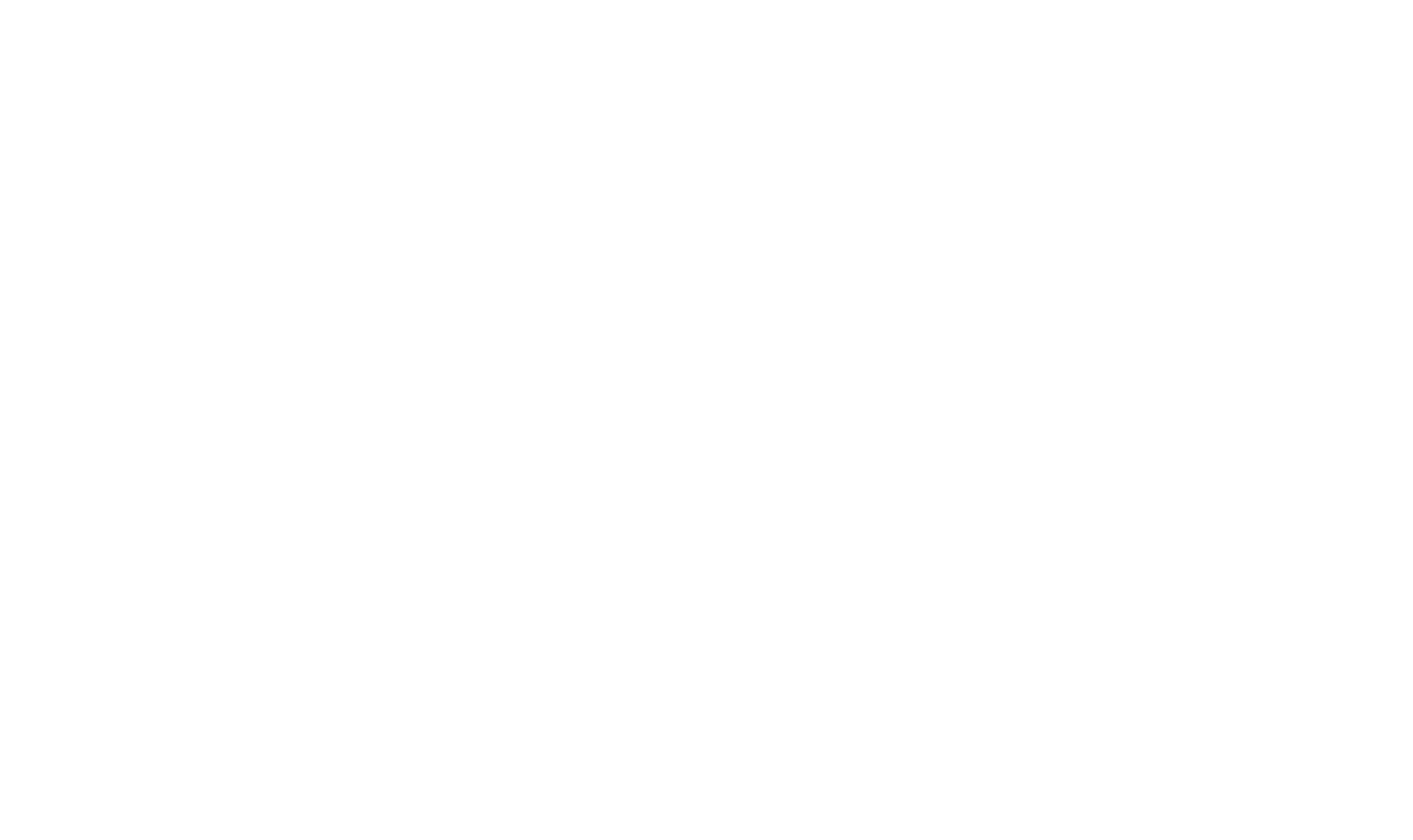 Finding and re-using research data workshop UCD Health Sciences Library, 15th June 2017
Session 12:00 – 13:00
PEI Research Initiative
Ruth Geraghty
Data Curator 
Children’s Research Network
This session will cover the following:
Part 1: Background to the PEI Research Initiative – how we got here and lessons learned so far
Part 2: Preparing for Life collection
Part 3: Children’s Profile at School Entry collection
Part 4: Early Childhood Care and Education collection
Part 5: What do you get in a curated PEII collection?

Later on today – PEI Research Grants
Part 1: Background
Foundations of the data archiving project at the Children’s Research Network
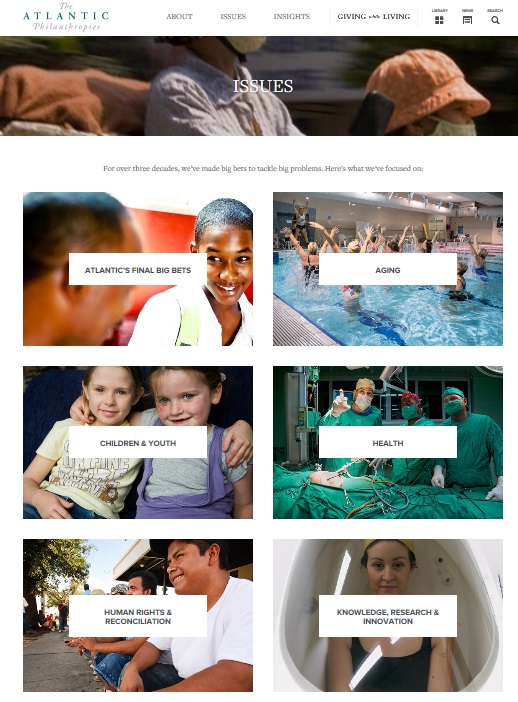 Prevention and early intervention (PEI) one of the ‘issues’ tackled by The Atlantic Philanthropies’ investment in Ireland

Prevention = prevent a problem occurring 
Early intervention = intervene before problem gets worse
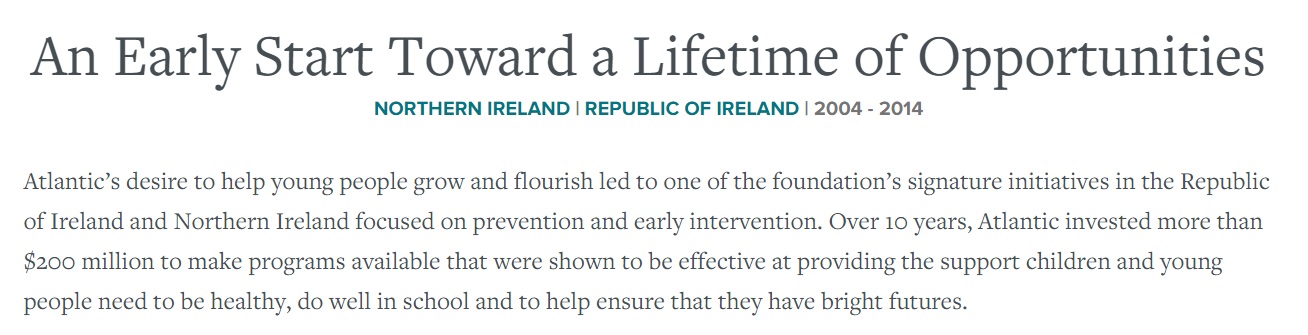 2004 – 2014 extended period of investment 
Sometimes in conjunction with government and other organisations
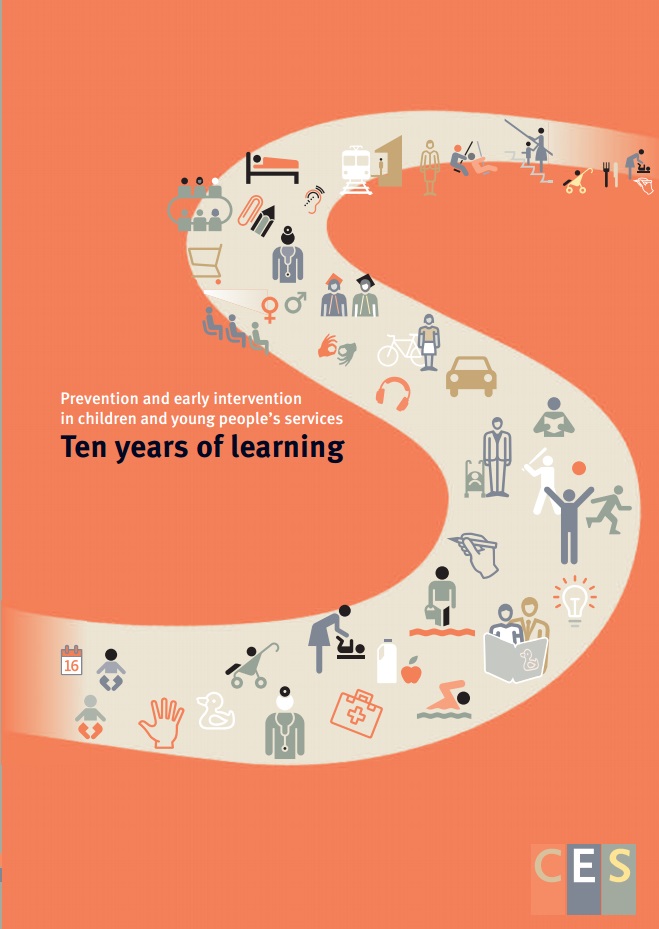 Ten Years of Learning, Rochford et al., 2014

€127 million investment by Atlantic Philanthropies over 10yrs 

30 partner agencies and community groups 

52 prevention and early intervention services and programmes across RoI and NI

Services operating across a diverse range of areas in child and youth well-being: 
Early childhood
Learning
Child behaviour and development
Parenting
Inclusion 

“A condition of funding for the PEII projects was that the organsiations involved were required to rigorously evaluate the effectiveness of their services in improving outcomes for children” (pg. 4) 

http://www.effectiveservices.org/resources/article/prevention-and-early-intervention-in-children-and-young-peoples-services-te

http://www.effectiveservices.org/downloads/PEII_10_Years_of_Learning_Report.pdf
Why make evaluation a condition of funding?
EVIDENCE 
“Evidence can be a powerful engine for advancing change when practitioners are given robust tools or support to apply it in their work” 
(from AP website)
SUSTAINABILITY
“Building partnerships with government, NGOs and communities from the start can lead to better and more sustainable outcomes” 
(from AP website)
A LARGE BODY OF DATA OF INTERNATIONAL SIGNIFICANCE AND RANGE

But where is the data and how do we make it accessible?
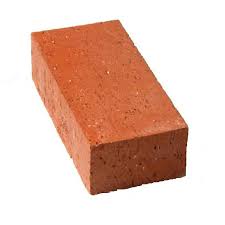 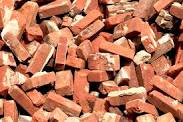 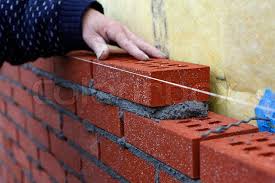 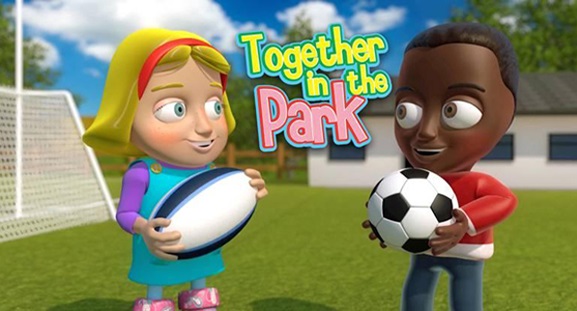 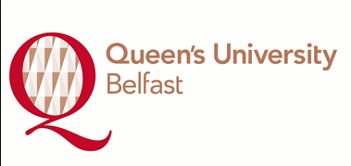 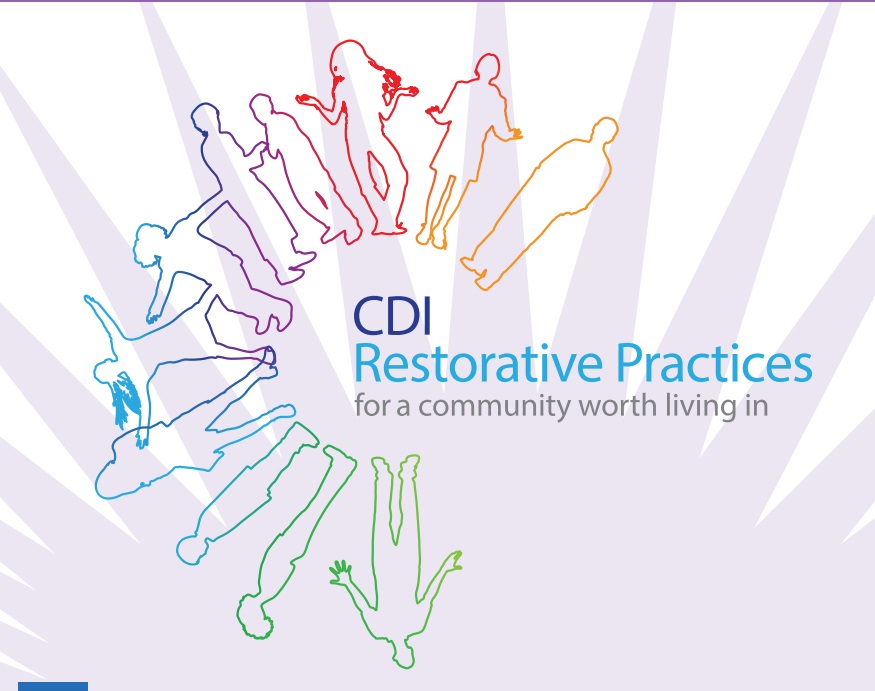 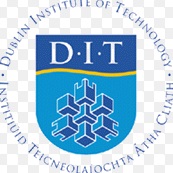 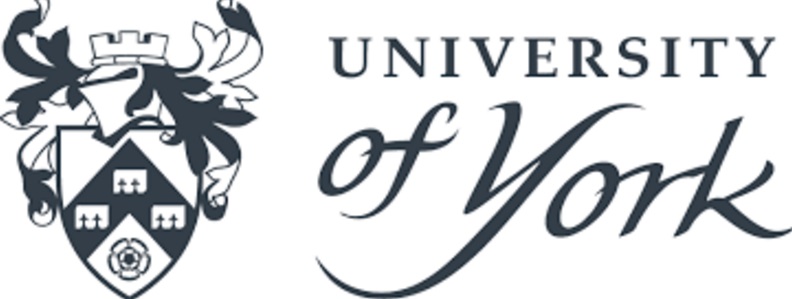 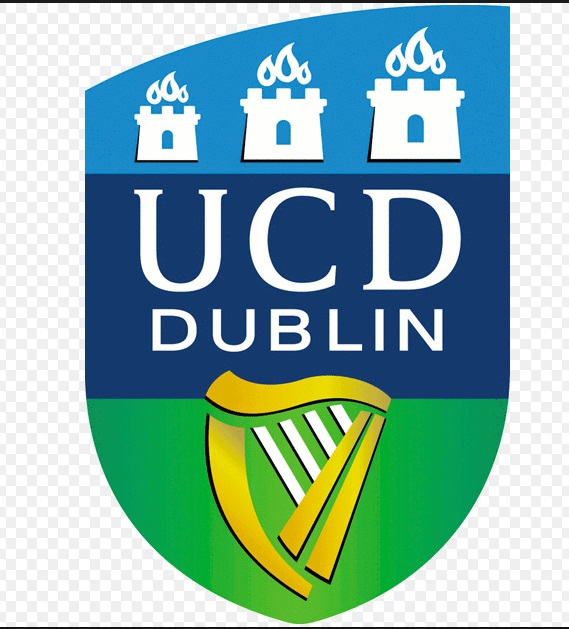 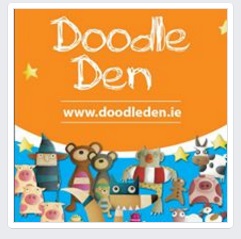 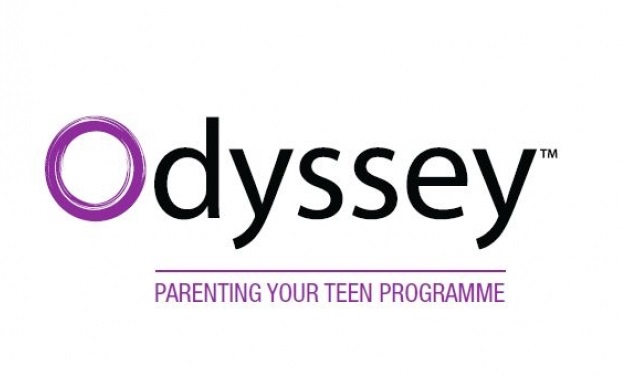 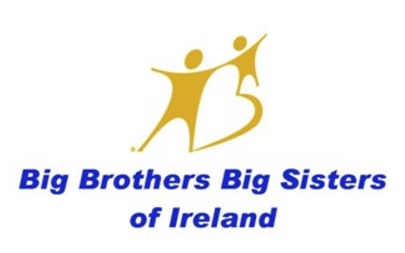 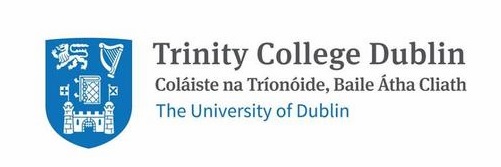 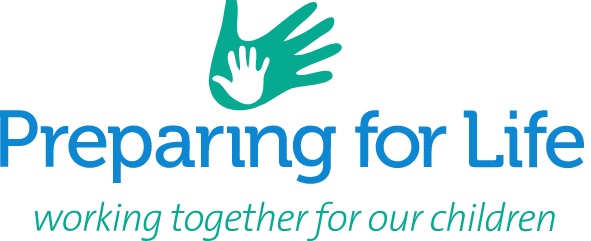 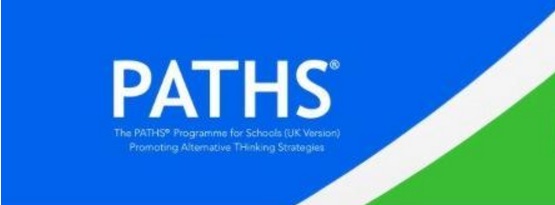 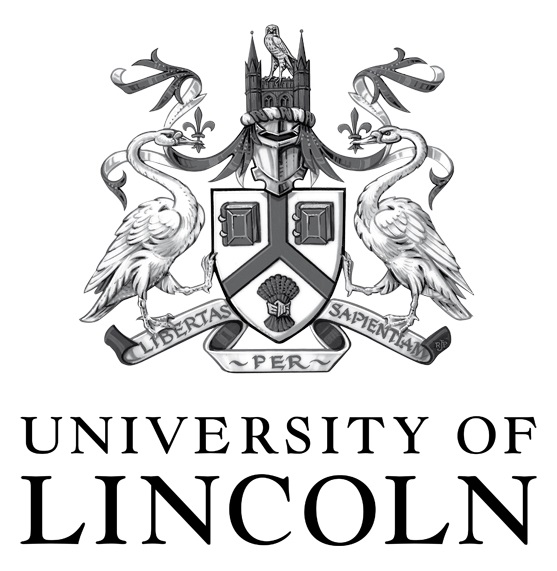 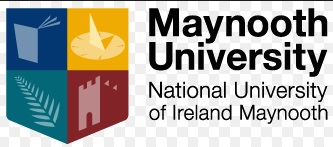 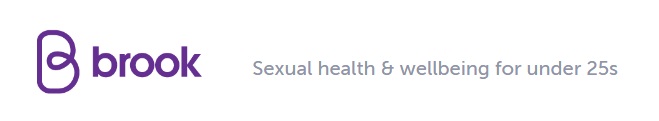 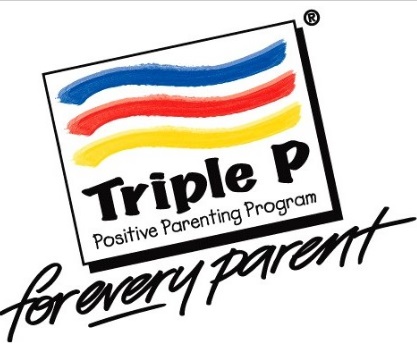 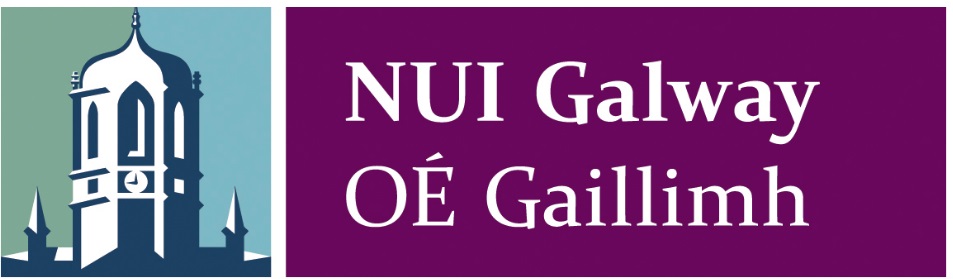 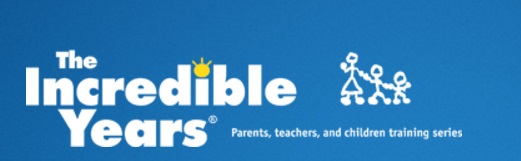 Picking the right tool for the job: 
(below a small sample of actual evaluation designs used by PEII projects) 

Randomised control trial, plus qualitative interviews with staff, plus a cost analysis

Retrospective survey of administrative data that was collected a few years ago and repurposed 

Two-group pre-post test design using a survey of parents and teachers

Quasi-experimental mixed methods design

Longitudinal randomised control trial using a comparison community, focus groups with parents at key stages in the study, qualitative interviews with staff, and a cost analysis

Exploratory qualitative research
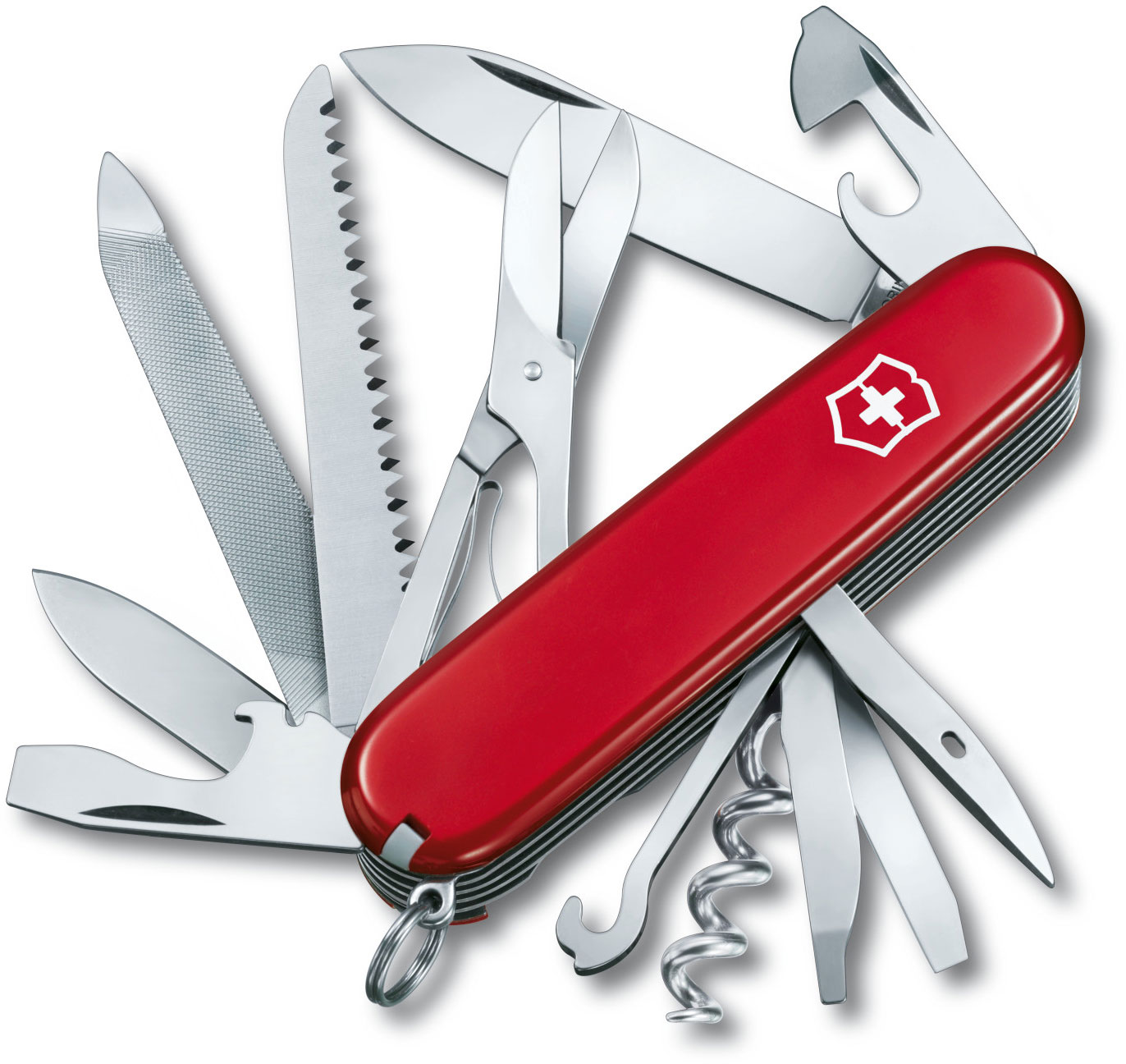 The result is a mixed bag of research data types 
Population demographics
Scale and indices scores 
Qualitative transcripts 
Behavioural indicators
The drive to archive
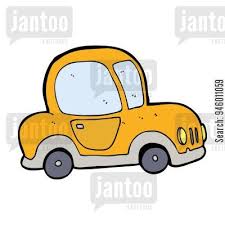 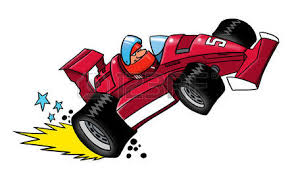 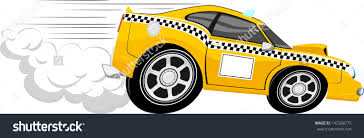 COMPARABILITY
DISSEMINATION
VALUE FOR MONEY
International relevance – data starts to be used comparatively
Data can go further than a report (which can age very quickly)
AP investment unprecedented
All involved (organisations, evaluators) agreed – when approached by CRN in 2016 - that in principle archiving this data would be a very good thing.
Evaluation data is an extreme example of the 	sensitivities and tensions in social research data
Outcome evaluation
How the programme performed
Process evaluation
How the programme worked in practice
What makes it sensitive: 
Control group v’s trial group 
Standardised measures, for example child’s cognitive and emotional development or a parent’s sense of confidence
Demographic info used to explore causal factors
Baseline – most risky in term of identification of individuals
Longitudinal element = characteristics gathered repeatedly
What makes it sensitive: 
Opinions of participants, or feedback from staff -  could be quite critical
Honest feedback is essential
Personal stories – these tend to be vulnerable populations
Safe and ethical archiving
Three steps to sharing sensitive data (as proposed by most social science archives)
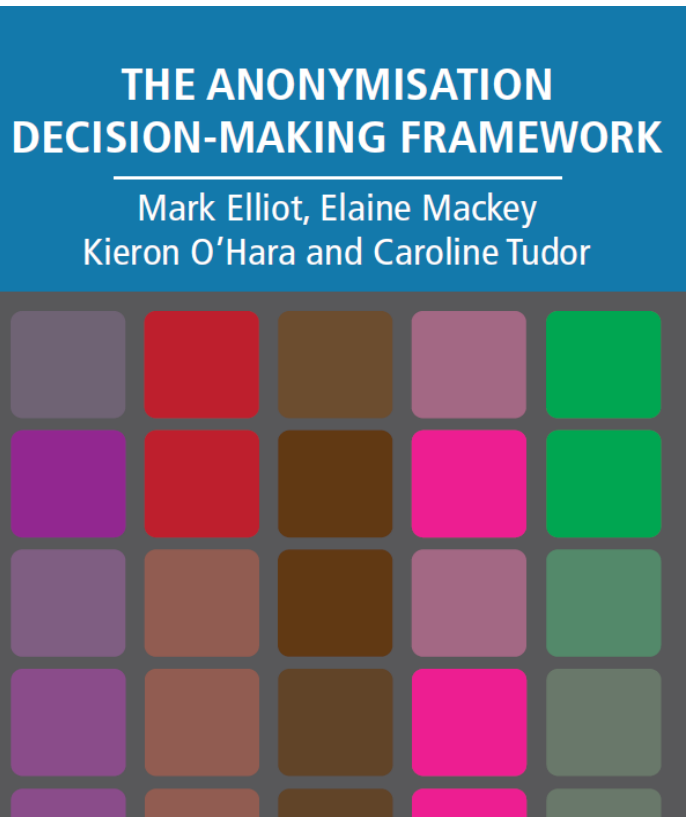 Anonymise the data
Control access
Gain consent to share
http://ukanon.net/ukan-resources/ukan-decision-making-framework/
Why do you have to ‘process’ research data?
1. Locate the correct version of the file
6. Collate contextual material
Example of impact analysis data
7. Create metadata and publish data in the right archive
4. Anonymise the data
5. Check copyright on scale measures
2. Check and add meaningful labels
3. Clean data & standardise missing data codes
Part 2: Preparing for Life collection
Northside Partnership and UCD Geary Institute
The PFL programme
Operated by Northside Partnership in Dublin
Objective: improve levels of school readiness of young children from several disadvantaged areas in North Dublin 
Intervention: pregnancy to age 4 (school entry) 
Bottom up development 
Home visiting programme: PFL families receive a range of supports including: 
Assigned a mentor who visits home regularly
Tip sheets – easy to read info on child development 
Parent training course (Triple P Parenting Programme)
[Speaker Notes: Operated by the Northside Partnership in Dublin
Objective: improve levels of school readiness of young children from several disadvantaged areas in North Dublin 
Intervening during pregnancy and working with families until the children start school 
Developed by 28 local agencies and community groups (bottom up) over 5 years and tailored to meet the needs of the local community and was grounded in empirical evidence
home visiting programme 
assisting parents in developing skills to help prepare their children for school 
PFL families receive a range of supports 


Families in the high treatment group were assigned mentor who visited their home fortnightly or monthly, for between 30 minutes and two hours from pregnancy (about 21 weeks) 
parents make informed decisions
Tip Sheets, which were colourful representations of information related to child development presented in a clear, concise manner and were developed by PFL staff based on available information from local organisations such as the Health Service Executive, the Department of Health and Department of Children and Youth Affairs, and Barnardos Children’s Charity
Triple P aims to improve positive parenting through the use of videos, vignettes, role play, and tip sheets in a group-based setting for eight consecutive weeks]
The PFL evaluation
UCD Geary Institute (Dr. Orla Doyle) 
2008 – 2015 
7 waves of data collection: 
prenatal baseline, 6 months, 12 months, 18 months, 24 months, 36 months, 48 months
Mixed methods approach
Impact evaluation, implementation analysis, process evaluation, direct observation of children using British Ability Scale at school entry 
Randomisation into low support and high support, plus a comparison community
[Speaker Notes: The PFL programme was evaluated between 2008 and 2015 by the UCD Geary Institute at University College Dublin, Ireland to provide evidence on the effectiveness of the PFL programme to positively impact on parent and child outcomes]
The archived PFL data
Approx. 300 cases – repeat data collection over 7 points 
Series of standardised measures and indices used – some at every point and some at key points 
Other data: 
At four years of age direct observation using BAS
Connection to the CPSE – school readiness assessed by child’s teacher and by primary caregiver using the Early Development Instrument (S-EDI)
Qualitative data will be prepared next for IQDA
Focus groups with primary caregivers 
Focus groups and interviews with fathers 
Interviews with PFL staff (e.g. mentors)
PFL: something for every researcher
Impact evaluation data
7 waves of measures and scales from CAPI survey with primary carer

High, low and non-support measured
Long list of standardised scales used

Archived in ISSDA
BAS at school entry 
Direct assessment of 4yr olds by researchers using BAS

High versus low treatment groups 



Archived in ISSDA
Profile at school entry
 
General sample of children from the local area at school entry
Comapred with 
High and low treatment PFL children at school entry 

2008 – 2015 (8 years) 

Archived in ISSDA
Process evaluation data: parents

Qualitative interviews with programme staff
Focus groups with mothers
Focus groups with fathers 

Will be archived in IQDA
Qualitative interviews with children at 4yrs of age

Children’s drawings and follow up qualitative interview 

Will be archived in IQDA
What’s inside PFL: Domains
EIGHT DOMAINS 
Child development
Child health 
Parenting
Home environment
Maternal health and wellbeing 
Social support
Childcare and service use 
Household factors and socioeconomic status
What’s inside PFL: A small sample of the standardised instruments used
Ages & Stages Questionnaire (ASQ)
Developmental Profile-3 (DP	3)
Achenbach Child Behaviour Checklist (CBCL)
Strengths and Difficulties Questionnaire (SDQ)
Children’s Sleep Habits Questionnaire (CSHQ) 
Parenting Daily Hassles Scale (PDH)
Parenting Stress Index (PSI)
Parenting Styles and Dimensions Questionnaire (PSDQ)
Home Learning Environment (HLE)
Framingham Safety Survey (FSS) 
Rosenberg Self-esteem Scale (RSE)
Edinburgh Postnatal Depression (EPD)Scale
In the archived dataset scale acronym in caps is used to distinguish the standardised measures – to allow cross-dataset tracking
What’s inside PFL: Some other topics examined – a small sample
Prenatal intention to breastfeed followed by breastfeeding practice
Maternal nutrition and child nutrition 
Social support – partner to neighbours 
Participation, voting
Substance use and changes during pregnancy 
Children’s screen time 
Children’s sleeping habits….
					…to name a few
Part 3: Children’s Profile at School Entry collection
Northside Partnership and UCD Geary Institute
Purpose of CPSE study – connection to PFL
Conducted by PFL evaluation team from 2008 – 2015
Annual survey of levels of school readiness of Junior Infant children at entry to Primary School
Provided a comparison from the general population in PFL catchment area against which PFL children could be compared
8 waves of data collection (Oct-Dec every year) 
PFL children included in the sample from Wave 5  (sample reached school age from 2012 onwards) – PFL cases are listed in the data
[Speaker Notes: The Children’s Profile at School Entry (CPSE) study was conducted between 2008 and 2015 as part of the wider Preparing for Life intervention by the Northside Partnership and its evaluation by the UCD Geary Institute at University College Dublin
The CPSE study took place in parallel to the PFL evaluation, and provided an annual, representative survey of the levels of school readiness of all Junior Infant children in the PFL catchment area – both those participating in PFL and the general population not participating in PFL. The annual survey 1) indicated the general level of school readiness of children attending schools in the PFL catchment area, 2) indicated whether the PFL programme was generating positive Junior Infants is the entry level class for primary education in the Republic of Ireland. Children commence Junior Infants at approximately 4 to 5 years of age.]
The CPSE study design
Teacher survey 
Demographic questions about self
School readiness using SEDI measure
School readiness using PFL (and subjective) measures 

Parent survey 
Socio-demographic info about self/household
Mental health of primary carer
Parenting
School readiness using SEDI measure
School readiness using PFL (and subjective) measures
The archived CPSE data
8 waves (years) of data
Approx. 980 cases – data collected once per case but from two sources
Set of standardised measures and indices used

Connection to the PFL data – the child’s PFL ID is included to allow for cross-dataset analysis
What’s inside CPSE
DOMAINS 
Household factors and socioeconomic status
Indications of school readiness 
Parenting
Caregiver (maternal) health and wellbeing 
Teacher demographics
MEASURES 
Early Development Instrument about child (S-EDI)
Mental well-being assessed using WHO-5 
Center for Epidemiologic Studies Depression Scale (CES-D)
Parenting Styles and Dimensions Questionnaire (PSDQ)
Part 4: Early Childhood Care and Education collection
Tallaght West Childhood Development Initiative
Centre for Social and Educational Research, Dublin Institute of Technology
and Institute of Education, University of London
The Early Years programme
2-year programme targeted at children and their families in Tallaght West
Targeted all families in Tallaght West but especially children that  face barriers to educational achievement and well-being
The CDI Early Years Programme explicitly sought to improve children’s ability to learn and to make them more ready for school, both socially and cognitively (school readiness) 
Intervention delivered via the early years service: low-cost childcare with HighScope principles, minimum staff qualifications, longer working week, lower child to staff ratio, access to services…
The Early Years evaluation
A cluster randomised trial: Early Years services were randomly allocated to the intervention or the control 
Two cohorts x three data collection points
Cohort 1
Baseline: Autumn 2008 
Mid-phase (end of first year): Summer 2009
End phase (end of second year): Summer 2010
Cohort 2
Baseline Autumn 2009
Mid-phase (end of first year): Summer 2010
End phase (end of second year): Summer 2011
The Early Years evaluation
Care setting level assessment
Parent level assessment
Child level assessment
Collected at Baseline and End phase 

Child social/behavioural profiles and assessment of child’s development. Other measures of parenting and home learning environment collected. 

Instrument: survey with primary caregiver (similar method to PFL) 

Mix of household demographics and standardised scales
Collected once during study


Quality assessments of the Early Years services  of the care setting environment using ECCRS-R and ECCERS-E and CIS

Assessment conducted by specially trained researchers  

Used a specific scale that had been designed by one of the co-investigators
Collected at Baseline, Mid-Phase and End phase

Standardised child assessments taken over time measuring cognitive, verbal, spatial development, and emotional and pro-social development

Instrument: direct assessment of children by researcher (similar method to PFL BAS data)  

Suite of standardised scales
What’s inside ECCE - overview
Parent level measures 
Strengths and Difficulties Questionnaire (SDQ) – measured child
Parent Stress Scale
Home Learning Environment Index

Service level measures 
Early Childhood Environmental Rating Scale (ECERS-R)
Early Childhood Environmental Rating Scale - Extension (ECERS-E)
Arnett Caregiver Interaction Scale (CIS)
Child level measures 
British Ability Scales 2nd Edition [BAS II]
Rhyme and Alliteration
Lower letter recognition
Adaptive Social Behaviour Inventory [ASBI]
Strengths and Difficulties Questionnaire [SDQ]
Part 5: What do you get in a curated PEII collection?
Curated by the Children’s Research Network in 2016 - 2017
Description of data file
Delivered in .sav but should be useable across range of formats
Variables are named and labelled to match survey as closely as possible – for ease of reference
Anonymised and derived variables content clearly labelled and info given in codebook
Missing data in categorical variables marked with standardised value codes (996, 997 etc) 
All cases included in multi-wave studies to allow merging (so missing cases included)
[Speaker Notes: Data files 
cleaned, labelled in full
Anonymised 
Derived variables labelled as such 
Missing data marked in file 
Checked to ensure waves can be merged
Data files are usually restricted to approved users – access given under certain conditions  

Codebooks
Notes contain supplementary information 
Some basic frequencies 
This is openly available material]
Description of codebook
Variables are listed chronologically as they appear in the archived data file. For each variable the following information is provided: 
Variable name 
Position 
Label 
Type 
Code values are listed for nominal variables 
Missing values including “don't know”, “not applicable” and “refuse”
Some basic frequencies 
Each codebook concludes with a chronological index of variables in the appendix. The name and label for each variable is provided in this index. Also variables are categorised into the eight major domains of the study for quick reference, and in some cases additional information is provided to assist the user to find groups of variables of particular interest.
Description of survey
Copy of the survey that was used to collect the data is provided in PDF 

Scale materials that cannot be shared due to copyrighted restrictions are redacted but cited 

Users should refer to survey to examine full text of original question (not always possible to fit it into label)
Questions?
Ruth Geraghty, Data Curator and Researcher
rgeraghty.crn@effectiveservices.org